USCRI
MISSOURI REFUGEE 
HEALTH SERVICES
WWW.REFUGEES.ORG
Background
The U.S. Committee for Refugees and Immigrants (USCRI) is designated by the Office of Refugee Resettlement (ORR) as the Missouri Medical Replacement Designee (MRD), referred to as Missouri Refugee Health Services (MO-RHS). Located in Saint Louis, MO, MO-RHS administers four statewide programs: 
Refugee Medical Assistance
Refugee Medical Screening 
Refugee Wellness Program 
Refugee Health Promotion
Core Services: Refugee Medical Assistance and Refugee Medical Screening
Refugee Health Promotion
Refugee Wellness Program
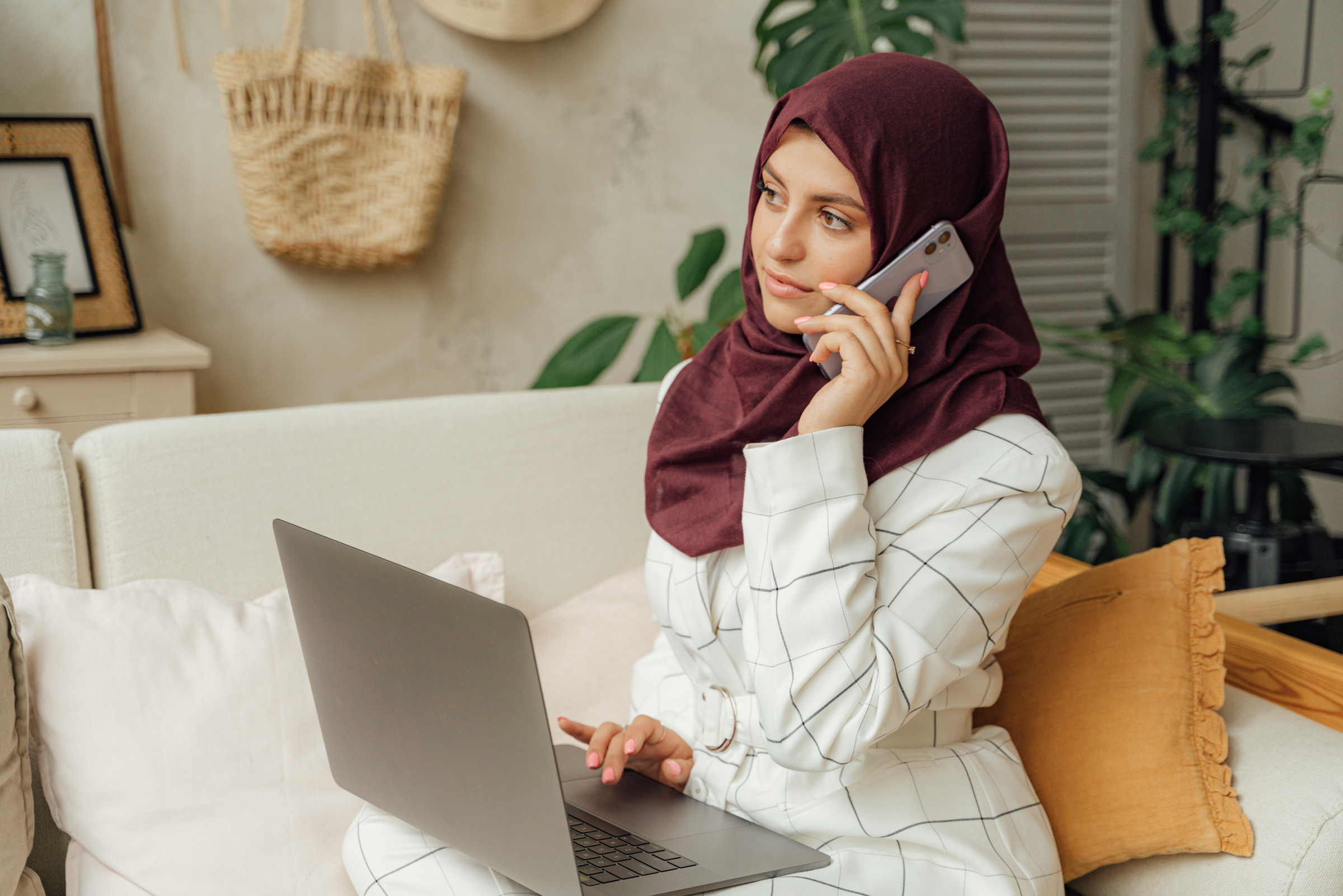 Missouri
Refugee 
Health 
Services
ADDRESS
3948 Lindell Blvd, Suite 201
St Louis, MO 63108
PHONE NUMBER
314-548-9698
EMAIL ADDRESS
refugeehealthmissouri@uscrimail.org